Marlin Capital Solutions
Process and Benefits for United Rentals
January 2020
Why Finance? Customer Benefits
$0 down financing
Source of capital
Preserves bank lines and cash
Potential tax advantages (ex: Section 179)
Full project financing
Easy and convenient process
Upgrades and add-ons simplified
Flexible payment options
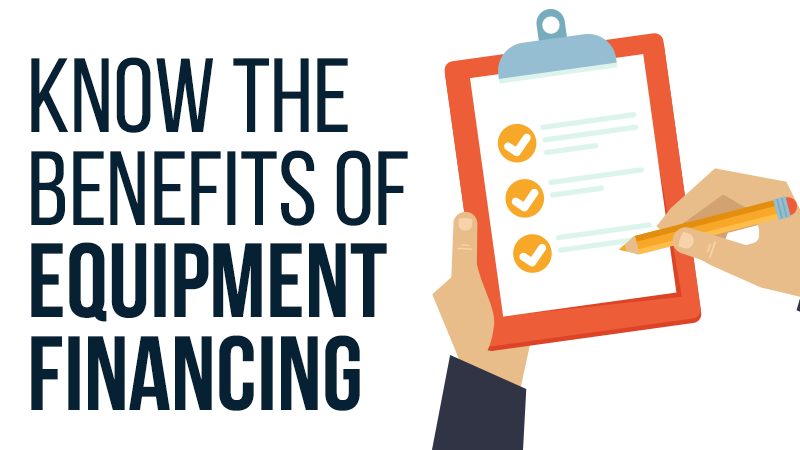 Why Finance? UR Benefits
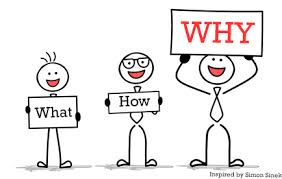 Overcome Pricing Objections
	Small payment fits budgets easier
Lower Cost of Sale
	Small payment closes sales faster, saving you time
Greater Profit Margin
	Promote monthly payment instead of discounting
Increase Average Transaction Size
	Customers can purchase more with a small payment
Lock In Customer Relationship for Repeat Sales
	80% of financing customers continue to use financing for future purchases (source: ELFA)
No Hassle Finance Process
	Get updates on transaction status from your Marlin rep
Pitfalls of Not Offering Financing
Greater Risk of Losing the Sale
80% of business customers use financing
Not including a payment encourages customer to shop your quote

Delays in Closing
Wasted time negotiating, lower customer satisfaction

Lower Profit Margin
Price objections often lead to reduced overall purchase and discounted margins

Customer Paying Late
Net Terms are NOT the same as Cash
Past Due Net accounts are common when financing isn’t used and the unexpected happens. Most businesses experience the unexpected often, such as unreliable employees leading to lost business, getting paid late by their customers, or a project going over deadline
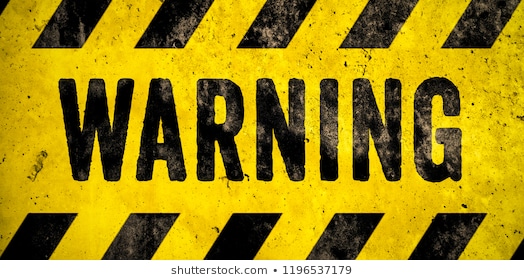 Transaction Flow
Documentation
Single page finance agreement with Electronic Signing capabilities
Turnaround Time:
<$150k  <2 hours	
$150k+  <4 hours upon receipt of required financial information
About Marlin Capital Solutions
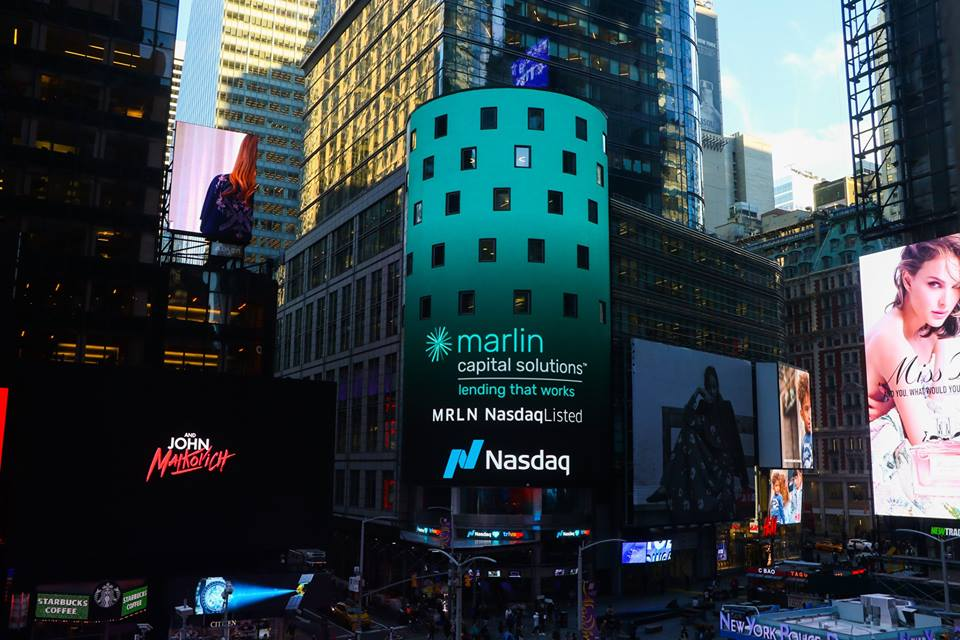 Established 1997
2003: NASDAQ: MRLN
2008: Marlin Business Bank (FDIC Insured)
2019: Over $5B financed, 400,000 + customers
Marlin knows Small Business
Marlin Business Bank
Federal Reserve Bank
Enhanced privacy and protection
Direct Lender
Flexibility
Competitive pricing
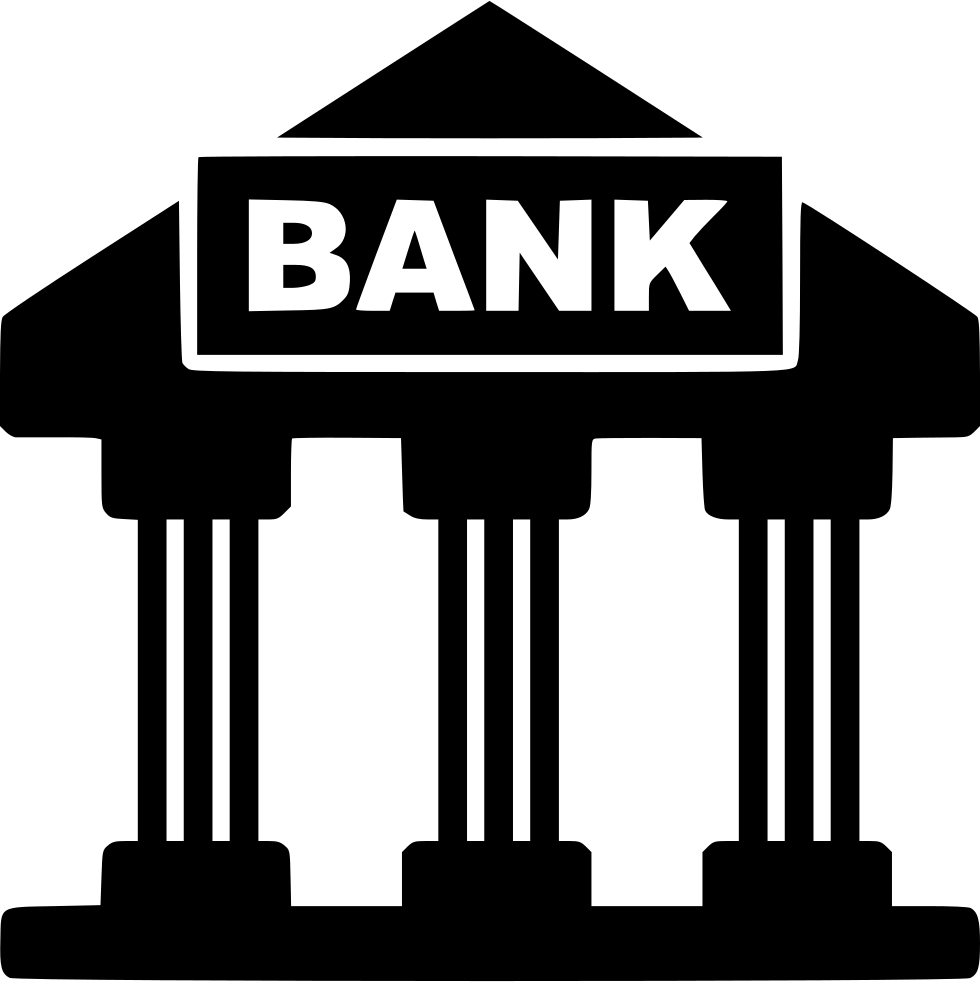 What Do Our Customers Say? Trustpilot Reviews
Our Valued Customers
Ready to Increase Sales? Get Started!
Talk about financing with your customers

Email RentalMan quote directly to bernadette@marlincapitalsolutions.com 

Bernadette will follow up with you regarding your quote with credit decision, customer payment options, and other assistance needed to help close the sale

Make $$$
Your Marlin Team

Jake Harrison
Partner Success Manager
East Territory
Phone: 856-505-4284
jharrison@marlincapitalsolutions.com

Jodi Bennett
Partner Success Manager
West Territory
Phone: 856-505-4476
jbennett@marlincapitalsolutions.com

Bernadette Roth Zhyzneuski, CLFP
Strategic Account ManagerPhone: 484-744-4736
bernadette@marlincapitalsolutions.com